Moti, Jeesi, Opinnot, Ammatti2020-2022
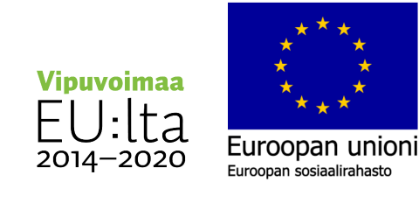 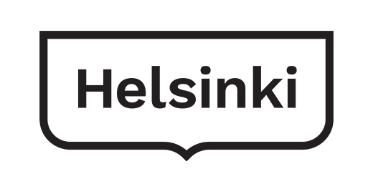 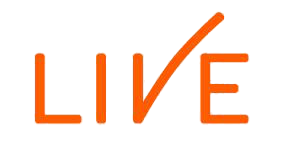 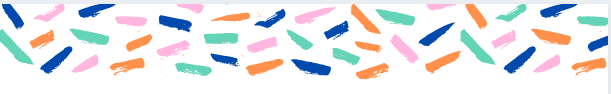 Erityinen tuki ammatillisissa opinnoissa
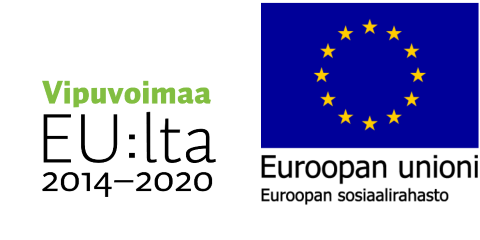 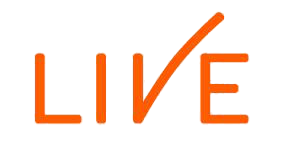 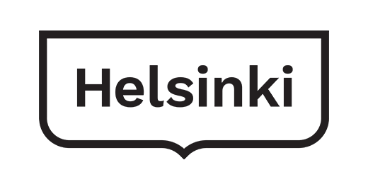 Erityinen tuki Lähde: https://eperusteet.opintopolku.fi/eperusteet-service/api/dokumentit/4637898
Erityisellä tuella tarkoitetaan opiskelijan yksilöllisiin tarpeisiin, tavoitteisiin ja valmiuksiin perustuvaa suunnitelmallista pedagogista tukea sekä erityisiä opetus- ja opiskelujärjestelyjä. 
Erityisen tuen järjestelyt ovat yksilöllisiä ja ne suunnitellaan opiskelijan tarpeista lähtien. 
Opiskelijalla on oikeus erityiseen tukeen niin ammatillisissa perustutkinnoissa, ammattitutkinnoissa kuin erikoisammattitutkinnoissa sekä valmentavassa koulutuksessa. 
Opiskelijalla on oikeus erityiseen tukeen, jos hän oppimisvaikeuksien, vamman, sairauden tai muun syyn vuoksi tarvitsee pitkäaikaista tai säännöllistä tukea saavuttaakseen tutkinnon tai koulutuksen perusteiden mukaiset ammattitaitovaatimukset tai osaamistavoitteet. 
Mikäli opiskelija on vain tilapäisesti tuen tai ohjauksen tarpeessa, ei tätä toimintaa katsota erityiseksi tueksi. 
Erityisen tuen tavoitteena on tarjota yhdenvertaiset koulutusmahdollisuudet ja tasa-arvoiset elämisen mahdollisuudet kaikille nuorille ja aikuisille. 
Oppimisen tukemisessa hyödynnetään moniammatillista yhteistyötä ja kokonaiskuntoutuksellista otetta. 
Kokonaiskuntoutuksellisella otteella tarkoitetaan opiskelijan fyysisen, psyykkisen ja sosiaalisen hyvinvoinnin tukemista opintojen aikana.
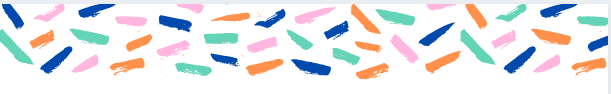 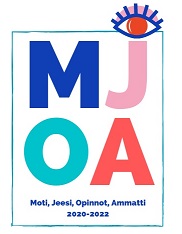 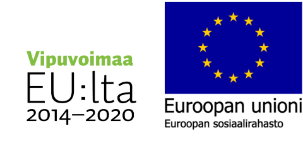 Vaativa erityinen tuki
Ammatillisten erityisoppilaitosten tehtävänä on järjestää koulutusta opiskelijoille joilla on vaativan erityisen tuen tarve eli joilla on 
vaikeita oppimisvaikeuksia taikka
vaikea vamma tai sairaus joiden vuoksi opiskelija tarvitsee yksilöllistä, laaja-alaista ja monipuolista erityistä tukea.
Kun opiskelijalla on monia päällekkäisiä erityisen tuen tarpeita, jotka yksittäisinä haasteina eivät täyttäsi vaativan erityisen tuen määritelmää, voidaan katsoa hänen tarvitsevan vaativaa erityistä tukea (komorbiditeetti).
Vaativan erityisen tuen tehtävä koskee sekä tutkintokoulutusta että valmentavaa koulutusta 
ammatilliset perustutkinnot
ammattitutkinnot
erikoisammattitutkinnot 
VALMA 
TELMA 
TELMA eli työhön ja itsenäiseen elämään valmentava koulutus järjestetään aina vaativan erityisen tuen tehtävän perusteella.
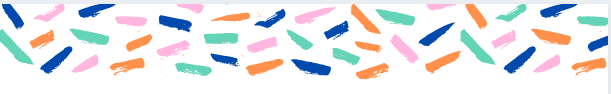 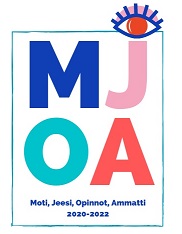 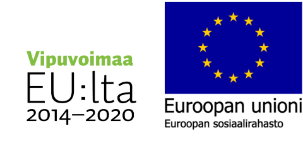 Erityisen tuen tarpeen tunnistaminen
Opiskelijan erityisen tuen tarve voi tulla esille jo ennen opiskelijaksi tuloa, esimerkiksi opiskelijan hakemuksesta (harkinnanvarainen haku/jatkuva haku) tai nivelvaiheen yhteistyöstä. 
Opiskelija voi tuoda mukanaan esimerkiksi perusopetuksen aikaisen henkilökohtaisen opiskelun järjestämistä koskevan suunnitelman (HOJKS) tai lääkärin, psykologin tai erityisopettajan lausunnon, josta käy ilmi mahdollinen erityisen tuen tarve.
Erityisen tuen päätöstä ei kuitenkaan tehdä suoraan asiantuntijan lausunnon perusteella, vaan yhdessä opiskelijan ja alaikäisen kohdalla huoltajan kanssa arvioidaan millaista tukea opiskelija mahdollisesti tarvitsee ammatillisissa opinnoissa. 
Erityisen tuen tarvetta voidaan arvioida koulutuksen alussa erilaisilla menetelmillä.
Oppimisvalmiuksia tai esimerkiksi mahdollisia lukemisen ja kirjoittamisen vaikeuksia sekä matematiikan valmiuksia voidaan arvioida erilaisilla seuloilla ja testeillä aloittavien opiskelijoiden tai opiskelijaryhmien kohdalla. 
Mahdollisesta tuen tarpeesta keskustellaan myös osana henkilökohtaistamista, esimerkiksi laadittaessa henkilökohtaista osaamisen kehittämissuunnitelmaa (HOKS). 
Erityisen tuen tarve voi tulla esille myös myöhemmin opintojen aikana, jos opinnot eivät etene odotetusti tai jostain muusta yksilöllisestä syystä. 
Silloin opiskelijan kanssa arvioidaan, mikä oppimista hidastaa, ja voidaanko opiskelijan opintoja tukea erityisen tuen avulla. 
Opettajien, erityisopettajien ja opiskeluhuollon välinen yhteistyö on tärkeää tuen tarpeessa olevien opiskelijoiden tunnistamiseksi.
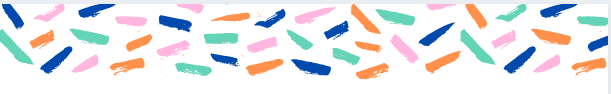 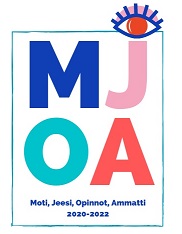 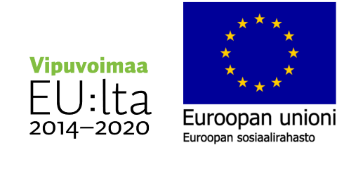 Päätös erityisestä tuesta
Koulutuksen järjestäjä päättää opiskelijalle annettavasta erityisestä tuesta. 
Erityisen tuen tarve määritellään jokaiselle opiskelijalle yksilöllisesti. 
Erityisen tuen päätös on hallinnollinen asiakirja, josta on mahdollisuus tehdä oikaisuvaatimus aluehallintavirastoon. 
Päätöksen liitteeksi laitetaan ohjeet oikaisuvaatimuksen tekemiseen. 
Ennen päätöksen tekemistä tulee opiskelijaa ja tämän huoltajaa tai laillista edustajaa kuulla.
Kuulemisessa käydään läpi, miksi opiskelija tarvitsee erityistä tukea ja mikä erityisen tuen merkitys on osana ammatillista koulutusta. 
Päätös erityisestä tuesta on salassa pidettävä. 
Koulutuksen järjestäjän tulee purkaa päätös erityisestä tuesta, jos opiskelija ei opintojen edetessä enää tarvitse erityistä tukea
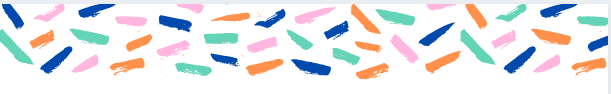 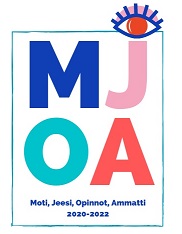 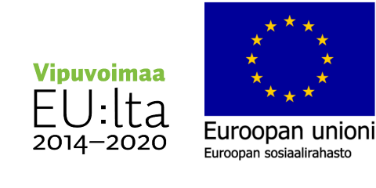 Henkilökohtainen osaamisen kehittämissuunnitelma (HOKS)
Ammatillisessa koulutuksessa opiskelevien opiskelijoiden yksilölliset suunnitelmat kirjataan HOKSiin  
Suunnitelmaan kirjataan
opiskelijan tavoitteena oleva tutkinto tai tutkinnon osat
tiedot opiskelijan aiemman osaamisen huomioon ottamisesta tutkinnon suorittamisessa
opiskelijan tarvitseman uuden osaamisen hankkimisen tavat ja sisällöt
opiskelijan osaamisen osoittaminen 
opiskelijalle laadittava urasuunnitelma
yksilölliset ohjaus- ja tukitoimet sekä mahdollinen erityisen tuen sisältö
 opintojen kesto määräytyy sen mukaan
onko jo olemassa olevaa osaamista
mikä on valmistavan koulutuksen tarve
mikä on omaksumis- ja oppimistahti
 tuen tarpeet
tehdään oppimisvalmiuskartoitus
määritellään (erityisen) tuen tarpeet ja suunnitellaan niiden toteutus
 yksilölliset opintopolut
työvaltaisuus, työssä- tai työn ohella oppiminen
mahdollisuus suorittaa tutkintoa  tutkinnon osa kerrallaan
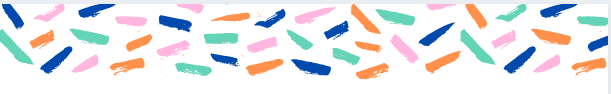 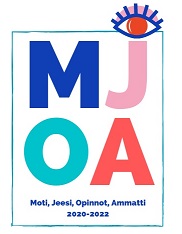 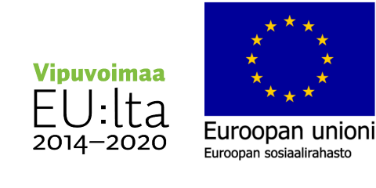 Erityinen tuki käytännössä
Koulutuksen järjestäjä suunnittelee erityisen tuen muodot opiskelijan valmiuksien, tavoitteiden ja tarpeiden mukaan. 
Koska opiskelijoiden vaikeudet ovat yksilöllisiä, ovat myös tukimuodot yksilöllisiä. 
Erityinen tuki suunnitellaan yhdessä opiskelijan kanssa, alaikäisen opiskelijan kohdalla myös huoltaja on mukana tukitoimien suunnittelussa. 
Erityinen tuki voi koostua erilaisista oppimisen tuen keinoista. 
Opiskelijalle valitaan sopivat oppimisympäristöt. 
Rauhallinen oppimisympäristö ja opiskelijan tahdin mukaan etenevä opiskelu tukevat monen oppimista. 
Moni erityistä tukea tarvitseva opiskelija hyötyy käytännönläheisestä oppimisesta ja työvaltaisesta oppimisesta.
Opiskelija voi käyttää oppimisen tukena erilaisia apuvälineitä, kuten äänikirjoja ja kuvia.
Opiskeltava asia voidaan jakaa pienempiin osiin ja lähestyä sitä mahdollisimman monipuolisesti.
Selkeä oppimateriaali tukee oppimista. 
Opiskelija saattaa tarvita tukea myös työpaikalla tapahtuvan oppimisen ja/tai osaamisen osoittamisen aikana. 
On tärkeä sopia yhdessä työpaikkaohjaajan kanssa tarvittavista tukitoimista. 
Jos opiskelijalla on vaikeuksia työpaikalla tapahtuvassa oppimisessa, opettajalle voidaan varata enemmän ohjausaikaa tai mahdollisuuksien mukaan esimerkiksi työvalmentaja voi toimia opiskelijan tukena. 
Näytössä tukitoimet voivat liittyä esimerkiksi sopivan näyttöympäristön valintaan, tukeen näytön suunnittelussa ja itsearvioinnissa. 
Joku saattaa jännittää näyttöä kohtuuttomasti ja silloin tuttu työpaikkaohjaaja tai tukihenkilö voi ohjata jännittävän tilanteen käsittelyssä. Erityisen tuen asiantuntija koordinoi ja suunnittelee opiskelijan yksilölliset tukitoimet, mutta on tärkeää, että kaikki opettajat ja ohjaajat sitoutuvat opiskelijan kokonaisvaltaiseen tukemiseen.
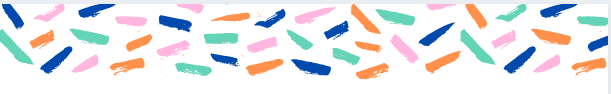 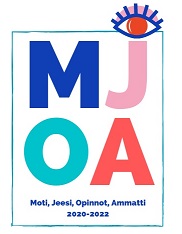 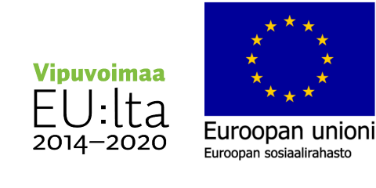 Mukauttaminen ja poikkeaminen
Mukauttaminen koskee osaamisen arvioinnin laadullista mukauttamista. 
Jos joku ammattitaitovaatimus tai osaamistavoite on opiskelijalle kohtuuton eikä hän pysty sitä aiemman koulutustaustan, vamman tai sairauden vuoksi saavuttamaan, tulee tämän ammattitaitovaatimuksen tai osaamistavoitteen kohdalla tehdä hallinnollinen päätös tutkinnon perusteista poikkeamisesta. 
Tutkinnon osan sisällä voidaan poiketa ammattitaitovaatimuksista, mutta koko tutkinnon osasta ei voi poiketa.
Tutkinnon perusteissa voidaan määrätä, missä kohtaa ammattitaitovaatimuksista tai osaamistavoitteista ei voida poiketa tai miten tutkinnon osan osaamisen arviointia ei voida mukauttaa. Jos näiltä osin tehdään poikkeaminen tai mukauttaminen, opiskelija ei voi saada tutkintotodistusta, vaan todistuksen osaamisesta. 
Toistaiseksi tällaisia määräyksiä on vain muutamassa tutkinnon perusteissa, kuten sosiaali- ja terveysalan perustutkinnon perusteissa.
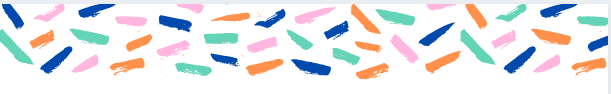 Erityisjärjestelyt tarvittaessa
Arviointi
Mukauttamis- ja poikkeamisprosessin pääperiaatteet:
Päätös mukauttamisesta
Mukauttaminen arviointikriteereineen kirjataan HOKSiin
Osaamisen hankkiminen ja näyttö
Todistus tutkinnosta, sen osista tai osaamisesta
Mukauttamisen tarve ilmenee
Yksilölliset mukautetut ammatilliset arviointikriteerit ja poikkeaminen ammattitaitovaatimuksista tai osaamistavoitteista
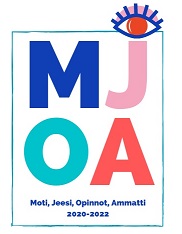 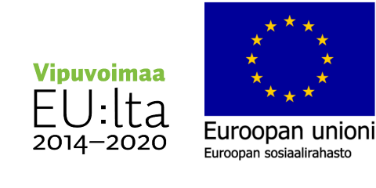 Mukauttaminen
Erityisen tuen tavoitteena on, että opiskelija saavuttaa tutkinnon perusteiden mukaisen ammattitaidon ja osaamisen. 
Koulutuksen järjestäjän tulee pedagogisin järjestelyin sekä erityisen tuen ja ohjauksen avulla tukea opiskelijaa saavuttamaan tutkinnon perusteiden mukaiseen osaamiseen. 
Opiskelijalle annettu riittävä aika osaamisen hankkimiseen ja hänelle soveltuvat osaamisen hankkimisen tavat mahdollistavat usein tutkinnon perusteissa edellytetyn keskeisen osaamisen hankkimisen. 
Jos erityistä tukea tarvitseva opiskelija ei pedagogisista järjestelyistä ja tiiviistä tuesta huolimatta pysty saavuttamaan tutkinnon ammattitaitovaatimusten tai osaamistavoitteiden tyydyttävän 1- tason mukaista osaamista, voidaan osaamisen arviointia mukauttaa. 
Arviointia voidaan mukauttaa vain niiltä osin, kun se on opiskelijan valmiudet ja tavoitteet huomioon ottaen välttämätöntä.

Milloin voi mukauttaa?
Mukauttaminen on mahdollista ammatillisissa perustutkinnoissa. 
Ammatti- ja erikoisammattitutkinnoissa osaamisen arviointia ei voi mukauttaa. 
Valmentavissa koulutuksissa (VALMA ja TELMA) osaamisen arviointia ei voi mukauttaa, sillä niissä tavoitteet ovat yksilöllisiä eikä koulutuksen perusteissa vaadita tiettyä osaamistasoa.
Osaamisen arvioinnin mukauttaminen edellyttää aina, että opiskelijalla on päätös erityisestä tuesta. 
Myös erityistä tukea tarvitsevan opiskelijan kohdalla ensisijainen tavoite on kuitenkin tutkinnon perusteiden mukainen ammattitaito ja osaaminen. 
Osaamisen arviointia voidaan mukauttaa vain niiltä osin, kuin se on välttämätöntä.
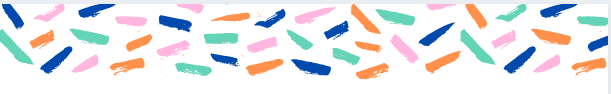 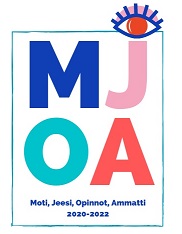 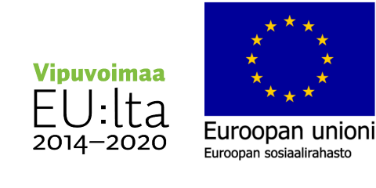 Poikkeaminen
Ammatillisissa perustutkinnoissa voidaan poiketa ammattitaitovaatimuksista tai osaamistavoitteista, kun
tutkinnon perusteiden mukaiset ammattitaitovaatimukset tai osaamistavoitteet ovat olosuhteet tai aiemmin hankittu osaaminen huomioiden joiltakin osin opiskelijalle kohtuuttomia; tai
poikkeaminen on perusteltua opiskelijan vammaan tai terveydentilaan liittyvistä syistä.
Poikkeamisen tavoitteena on, että opiskelija voi suorittaa ammatillisen perustutkinnon, vaikka hän ei näiden syiden vuoksi joiltakin osin voi saavuttaa tutkinnon perusteiden mukaisia ammattitaitovaatimuksia ja osaamistavoitteita. 
Tutkinnon perusteista voidaan poiketa vain siltä osin, kuin se on opiskelijan henkilökohtaiset tavoitteet ja valmiudet huomioon ottaen välttämätöntä.
Poikkeaminen on mahdollista myös silloin, kun opiskelijalla ei ole varsinaista erityisen tuen tarvetta. 
Jos osaamistavoitteista on poikettu jonkin yhteisen tutkinnon osan osa-alueen kohdalla (esimerkiksi kielitaito), tutkinnon osaan tulee sisällyttää osaamistavoitteita sen laajuutta vastaavasti muilta ko. tutkinnon osaan kuuluvilta osa-alueilta.
Tutkinnon perusteissa voidaan määrätä, miltä osin ammattitaitovaatimuksista tai osaamistavoitteista ei ole mahdollista poiketa. 

Ammatti- ja erikoisammattitutkinnoissa ammattitaitovaatimuksista ei voi poiketa.
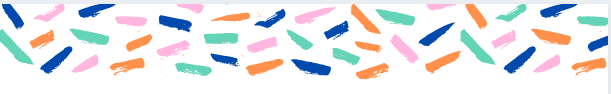 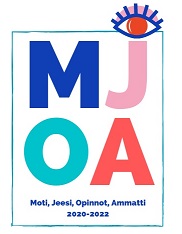 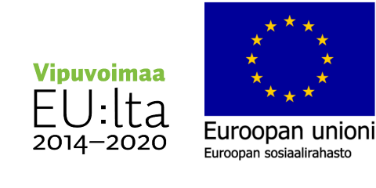 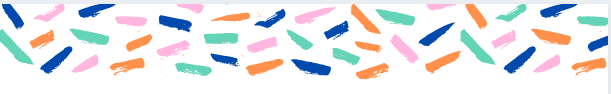 (Vaativan) erityisen tuen perusteita voivat olla:
01  Hahmottamisen, tarkkaavaisuuden ja keskittymisen vaikeudet (esim. ADHD)​
02  Kielelliset vaikeudet (esim. vaikea lukiongelma, dysfasia, dysleksia)​
03  Vuorovaikutuksen ja käyttäytymisen häiriöt (esim. sosiaalinen sopeutumattomuus)​
04  Lievä kehityksen viivästyminen (opiskelijalla laajoja oppimisvaikeuksia)​
05  Vaikea kehityksen viivästyminen (keskivaikea tai vaikea kehitysvamma)​
06  Psyykkiset pitkäaikaissairaudet (mielenterveyden ongelmat, päihdekuntoutujat)​
07  Fyysiset pitkäaikaissairaudet (esim. vaikea allergia, astma, diabetes, epilepsia)​
08  Autismiin tai Aspergerin oireyhtymään liittyvät oppimisvaikeudet​
09  Liikkumisen ja motoristen toimintojen vaikeus (esim. tuki- ja liikuntaelinvammat, cp-oireyhtymä)​
10 Kuulovamma 
11  Näkövamma​
12 Muu syy, joka edellyttää erityisopetusta ​
(Tähän luokkaan sisältyvät kaikki muut edellisiin luokkiin kuulumattomat oppimista vaikeuttavat tekijät)
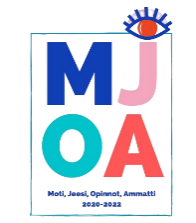 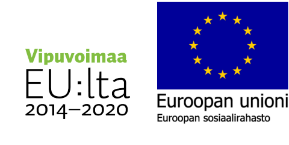 Kiitos!
Ota yhteyttä:
www.motijeesi.com
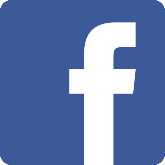 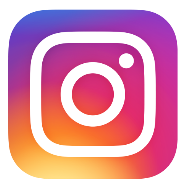 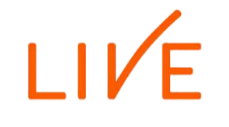 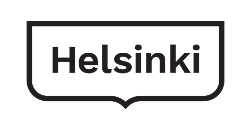 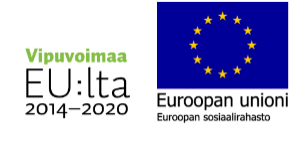